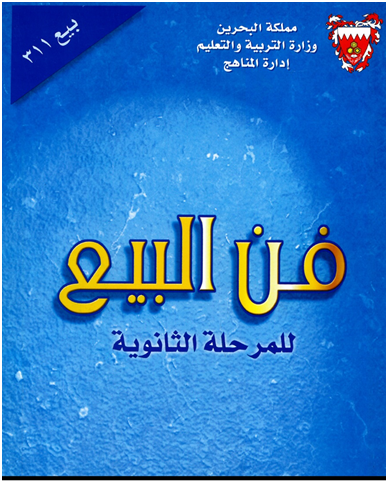 إسم و رمز المساق:
فن البيع – بيع311
الوحدة الثالثة
الدرس التاسع :الفصل الثاني: :أنواع العملاء (1 – 7)
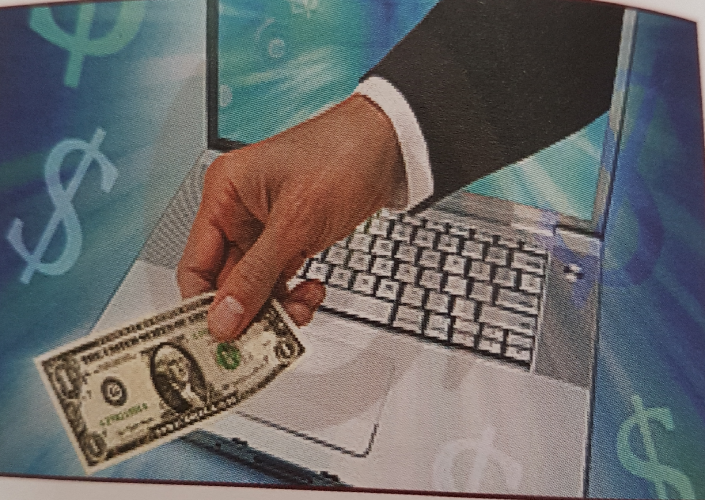 الصفحات 80 - 86
المرحلة الثانوية – المستوى الثاني والثالث
الفصل الدراسي الثاني -2020 /2021م
بيع 311
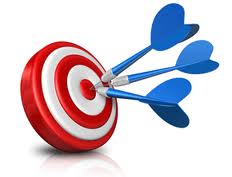 أهـداف الدرس
يتوقع من الطالب بعد دراسة هذا الدرس أن:
يحدد طبيعة الأنواع المختلفة للعملاء.
يوضح كيفية التعامل مع كل نوع من أنواع العملاء.
يفهم طبيعة العميل وكيفية التعامل معه.
وزارة التربية والتعليم –الفصل الدراسي الثاني 2020-2021م
بيع 311
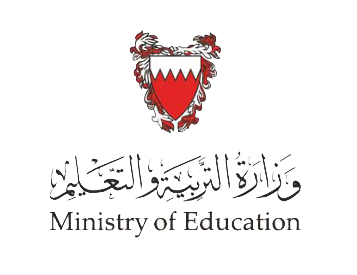 القسم الثاني: أنواع  العملاء ( 1 - 7)
أنواع العملاء العملاء (1 – 7)
يواجه رجل البيع في حياته العملية العديد من أنماط العملاء متباينة في شكل السلوك، ومختلفة في الكيفية التي يتعامل بها معهم، ومن هذه الأنماط:
1- العميل المتردد
طبيعته
هو الذي يريد شراء سلعة أو خدمة معينة (سيارة أو وثيقة تأمين على الحياة مثلاً) ولكنه لا يعرف على وجه التحديد أي نوع من السيارات أو أي نوع يريد من وثائق التأمين على الحياة.
وزارة التربية والتعليم –الفصل الدراسي الثاني 2020-2021م
بيع 311
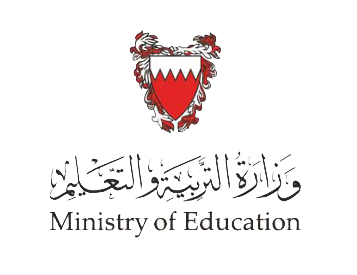 القسم الثاني: أنواع  العملاء ( 1 - 7)
ماذا يحتاج منك كرجل بيع؟
يحتاج أن تريه من السلعة الواحدة عدة أنواع، بشرط أن تكون محدودة العدد، وأن تشرح له المزايا الأساسية لأن كثرة التفاصيل تربكه، وتجعل من الصعب عليه أن يتخذ قرار الشراء، كما يحتاج أن تبين له ما يحتاج إليه في كلمات بسيطة مركزة، وأن توضح له هذه السلعة أو الخدمة بالذات هي التي تسد حاجته وتناسبه وتكون صبورًا معه وتستمع إليه وتظهر له اهتمامك.
وزارة التربية والتعليم –الفصل الدراسي الثاني 2020-2021م
بيع 311
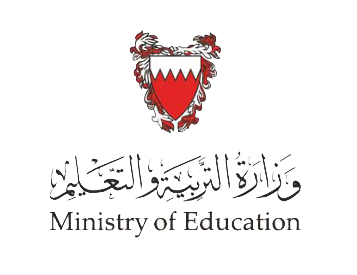 القسم الثاني: أنواع  العملاء ( 1 - 7)
2- العميل المستعجل الذي لا وقت لديه
طبيعته
يعرف بخطواته السريعة، فهو يتجه مباشرة إلى القسم الذي يريد الشراء منه، ويطلب ما يريده في عبارات واضحة ومحددة.
ماذا يحتاج منك كرجل بيع؟
يحتاج أن يخدم بعناية وسرعة، لأن أي تأخير يزعجه ويضايقه، وقد يؤدي إلى تركه المحل.
وزارة التربية والتعليم –الفصل الدراسي الثاني 2020-2021م
بيع 311
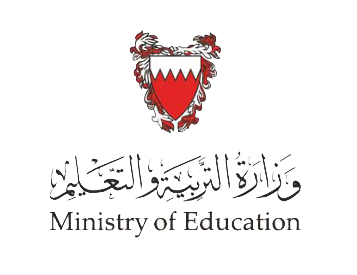 القسم الثاني: أنواع  العملاء ( 1 - 7)
3- العميل المدقق أو العسير
طبيعته
لا يمكن أن تراه متسرعًا، بل تجده يفحص كل شيء بعناية، ويهتم بكل الجزيئيات والتفاصيل.
ماذا يحتاج منك كرجل بيع؟
يحتاج أن تحدثه عن السلعة بالتفصيل، ويجب أن تقدم له السلعة ليفحصها بدقة، ولا تحاول استعجاله، فهو يعتقد بأن وقتك كله ملكه.
وزارة التربية والتعليم –الفصل الدراسي الثاني 2020-2021م
بيع 311
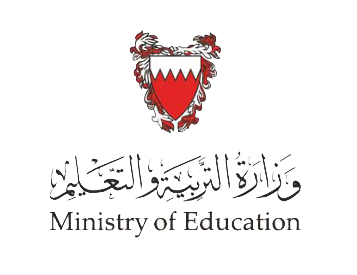 القسم الثاني: أنواع  العملاء ( 1 - 7)
4 -  العميل المعجب بنفسه
طبيعته
يعتقد أن ما يطلبه، هو الشيء الوحيد في السوق، فلا تعجبه سلعة أو خدمة إلا إذا كانت مطابقة لما طلبه، لذلك فهو لا يقبل إلا ما يختاره بنفسه، ويضايقه أن يقع تحت تأثير البائع، ومع ذلك يمكن أن يقع تحت تأثير أشياء أخرى، مثلًا أن يشتري شيئًا ما إذا عرف أن بعض المشاهير يستعملونه، فهو يحاول أن يقلد  ذوي المكانة المعروفة، مظهره وحركته وطريقة حديثه تدل على أنه معجب بنفسه.
ماذا يحتاج منك كرجل بيع؟
يحتاج أن تكتفي بشرح مزايا الأصناف المعروضة، وأن تتركه يختار بنفسه ما يشاء دون أن تحاول التأثير عليه في قرار الشراء، وأذكر له أن بعض المشاهير يستخدمون هذا الصنف.
وزارة التربية والتعليم –الفصل الدراسي الثاني 2020-2021م
بيع 311
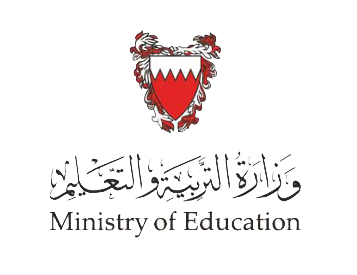 القسم الثاني: أنواع  العملاء ( 1 - 7)
5 -  العميل المدعي
طبيعته
يعتقد أنه يعرف ويفهم كل شيء، يسعى وراء المعلومات ويطلبها، لا لكي يقتنع، ولكن لكي يعارض وينتقد بعبارات قاطعة.
ماذا يحتاج منك كرجل بيع؟
يحتاج أن تعامله بصبر، وألا توضح له أن حديثه ليس صحيحًا، أو تبرهن على أنه جاهل ومغرور، ولكن أتركه يتحدث دون معارضة، وإلا فقدته، ويمكنك تقديم الكتب المتخصصة بالسلعة لتظهر له الحقائق المتعلقة بالسلعة.
وزارة التربية والتعليم –الفصل الدراسي الثاني 2020-2021م
بيع 311
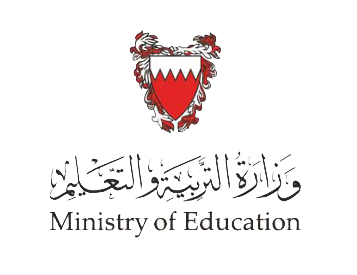 القسم الثاني: أنواع  العملاء ( 1 - 7)
5 -  العميل العنيف
طبيعته
يظهر للوهلة الأولى أنه عميل مستعجل، ولكن في الواقع أنه ليس مستعجلًا، ولكنه من النوع العنيف، والسبب في عنفه يرجع لسوء طبعه لا لضيق وقته. وإذا لم يجد طلبه في الحال، فقد صبره وغضب وبدأ بالنقاش الحاد، والبحث عن الأخطاء، وتسمع عبارات
ماذا يحتاج منك كرجل بيع؟
يجب أن تعامله بالتحفظ والمجاملة، ويفضل عدم مناقشته، فإن المناقشة تغريه بالاستمرار في عنفه وشراسته.
وزارة التربية والتعليم –الفصل الدراسي الثاني 2020-2021م
بيع 311
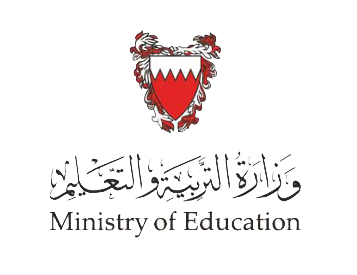 القسم الثاني: أنواع  العملاء ( 1 - 7)
7 -  العميل الثرثار
طبيعته
مغرم بالثرثرة مع البائعين، والمشترين الآخرين، في جميع الجوانب، وخاصة الشخصية، وفي حبه للثرثرة.
ماذا يحتاج منك كرجل بيع؟
يجب ألا تقاطعه أثناء الحديث، وألا تظهر له بأن حديثه غير مهم، لكي لا تجرح مشاعره، وتجعله ينفر من المتجر، بل بالعكس يجب أن تشعره بأنك مهتم بحديثه، وأنك تصغي له بعناية، ولتتخلص من ثرثرته يجب أن تلتقط عبارات من حديثه لتبدأ بها حديثك عن السلعة التي يريدها.
وزارة التربية والتعليم –الفصل الدراسي الثاني 2020-2021م
بيع 311
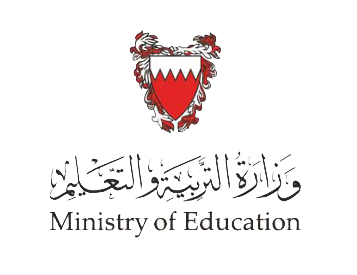 القسم الثاني: أنواع  العملاء ( 1 - 7)
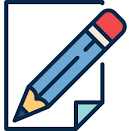 اختبر معلوماتك
إختر الإجابة الصحيحة: 
يعتقد أنه يفهم كل شيء، يسعى وراء المعلومات ويطلبها، لا لكي يقتنع، وإنما كلي ينتقد ويعارض:
العميل غير الشريف
العميل الصامت
العمل المدعي
العميل الثرثار
وزارة التربية والتعليم –الفصل الدراسي الثاني 2020-2021م
بيع 311
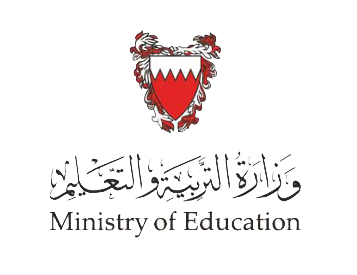 القسم الثاني: أنواع  العملاء ( 1 - 7)
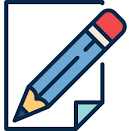 اختبر معلوماتك
إختر الإجابة الصحيحة: 
هو الذي يريد شراء سلعة أو خدمة معين ولكنه لا يعرف على وجه التحديد أي نوع يريد من السيارات أو وثائق التأمين :
العميل المتردد
العميل الثرثار.
العميل المستعجل
العميل العنيف.
وزارة التربية والتعليم –الفصل الدراسي الثاني 2020-2021م
بيع 311
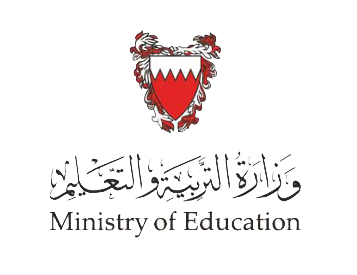 القسم الثاني: أنواع  العملاء ( 1 - 7)
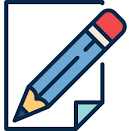 اختبر معلوماتك
إختر الإجابة الصحيحة: 
يعرف بخطواته السريعة، فهو يتجه مباشرة إلى القسم الذي يريد الشراء منه، ويطلب ما يريده في عبارات واضحة محددة:
العميل المدقق
العميل المستعجل
العميل العنيف
العميل الخجول
وزارة التربية والتعليم –الفصل الدراسي الثاني 2020-2021م
بيع 311
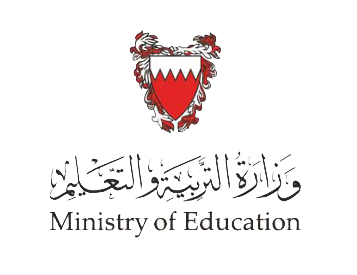 القسم الثاني: أنواع  العملاء ( 1 - 7)
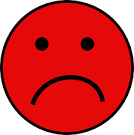 حاول مرة أخرى
الرجوع
وزارة التربية والتعليم –الفصل الدراسي الثاني 2020-2021م
بيع 311
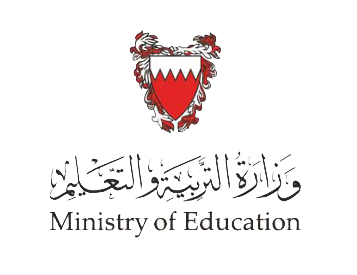 القسم الثاني: أنواع  العملاء ( 1 - 7)
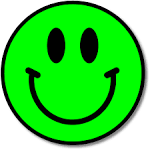 ممتاز! إجابة صحيحة
الرجوع
وزارة التربية والتعليم –الفصل الدراسي الثاني 2020-2021م
بيع 311
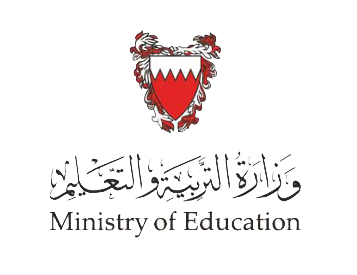 القسم الثاني: أنواع  العملاء ( 1 - 7)
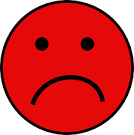 حاول مرة أخرى
الرجوع
وزارة التربية والتعليم –الفصل الدراسي الثاني 2020-2021م
وزارة التربية والتعليم –الفصل الدراسي الثاني 2020-2021م
بيع 311
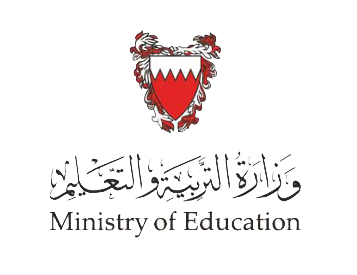 القسم الثاني: أنواع  العملاء ( 1 - 7)
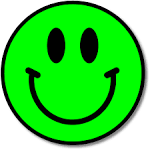 ممتاز! إجابة صحيحة
الرجوع
بيع 311
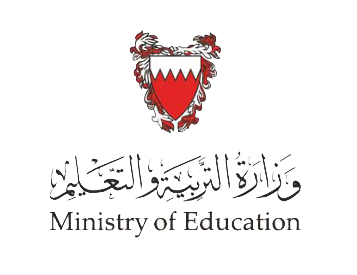 القسم الثاني: أنواع  العملاء ( 1 - 7)
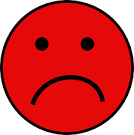 حاول مرة أخرى
الرجوع
وزارة التربية والتعليم –الفصل الدراسي الثاني 2020-2021م
بيع 311
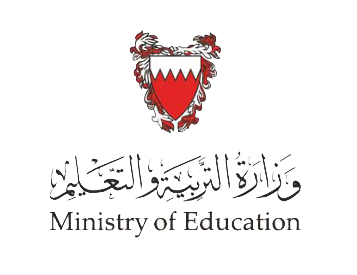 القسم الثاني: أنواع  العملاء ( 1 - 7)
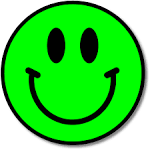 ممتاز! إجابة صحيحة
التالي
وزارة التربية والتعليم –الفصل الدراسي الثاني 2020-2021م
بيع 311
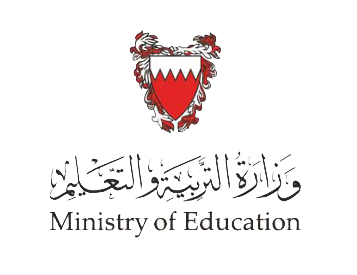 القسم الثاني: أنواع  العملاء ( 1 - 7)
انتهاء الدرس
أن يكون حقق الطالب أهداف الدرس:
يحدد طبيعة الأنواع المختلفة للعملاء.
يوضح كيفية التعامل مع كل نوع من أنواع العملاء.
يفهم طبيعة العميل وكيفية التعامل معه.
لمزيد من المعلومات:
www.Edunet.com1- زيارة البوابة التعليمية 
2- حل أسئلة وأنشطة الكتاب المدرسي.
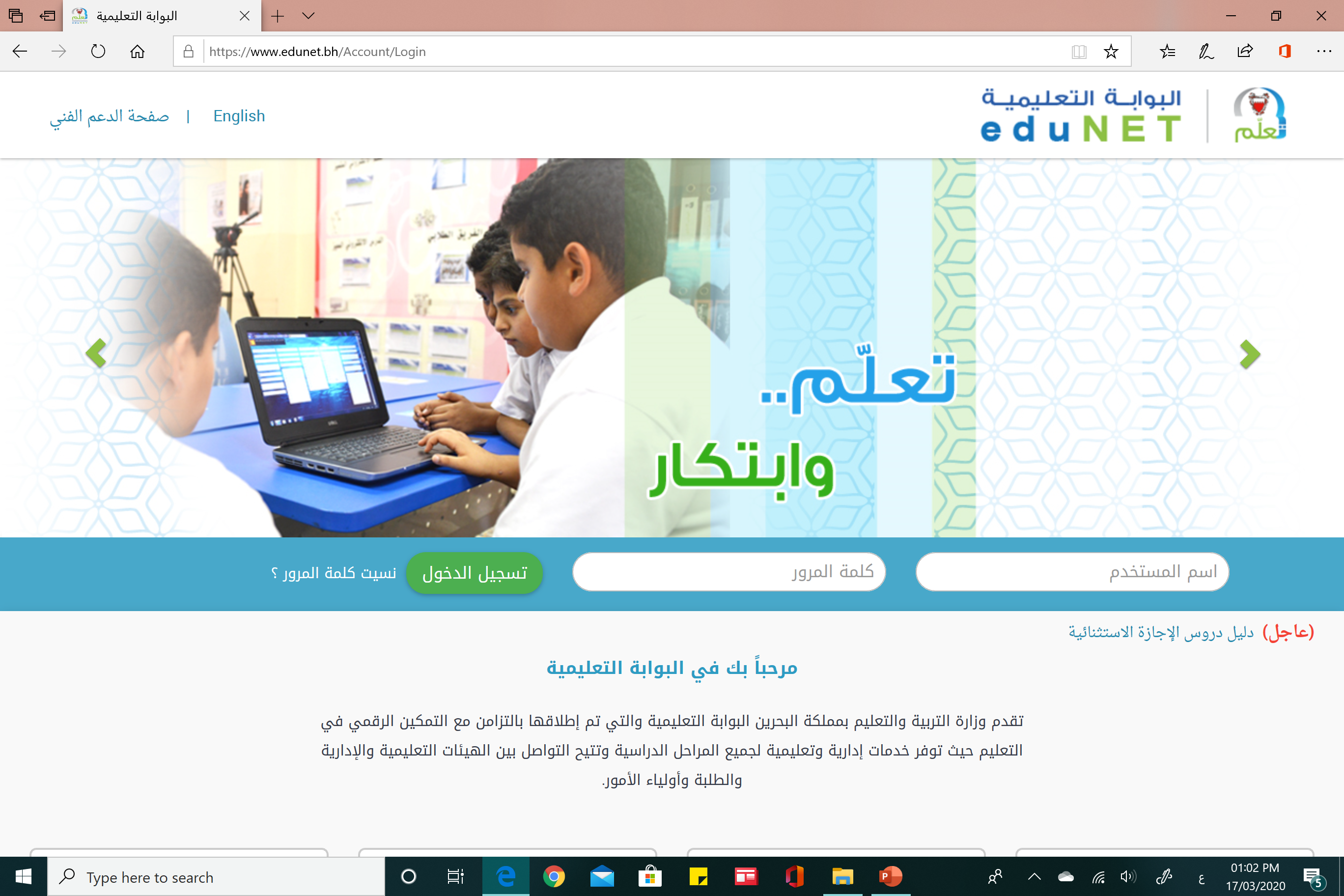 وزارة التربية والتعليم –الفصل الدراسي الثاني 2020-2021م